Ten Mile Day
barren: (adj) land that is too poor to produce much or any vegetation, bleak and lifeless
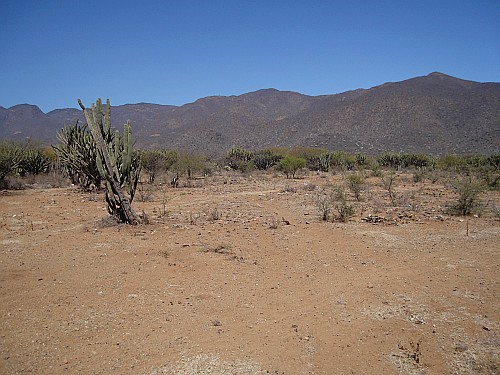 deafening: (adj) so loud as to make it impossible to hear anything else.
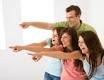 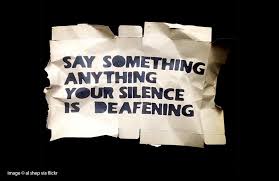 lurched : (v) make an abrupt. unsteady, uncontrolled movement or series of movements
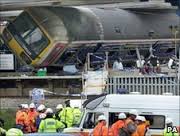 prying: (adj) excessively interested in a person’s private affairs
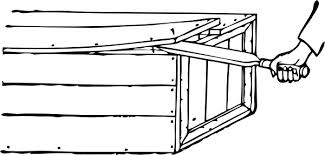 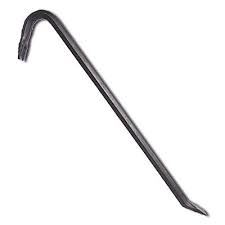 surveying: (v) 1. look carefully and thoroughly at2. examine and record the area and features of )an area of land) so as to construct a map, plan or description.
allegiance: (n)  loyalty or commitment of a subordinate to a superior or of an individual to a group or a cause
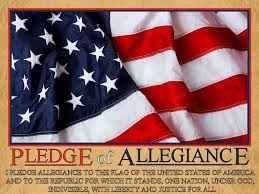 emblem:  (n) a symbolic object such as a distinctive badge of a nation, organization, or family
sustenance: (n) food or drink regarded as a source of strength, nourishment
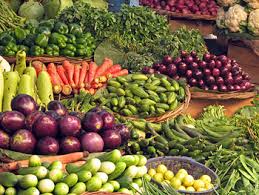 adversity: (n) difficulties, misfortune